MOTOR
ALUNOS: DANIEL, VITOR, WESLEY, GABRIEL LIMA, JUDSON, JHEOVANA, JOANA, JOSIMARA, KRISSIA E MARCELA.
FUNCIONAMENTO DO MOTOR
Princípios -
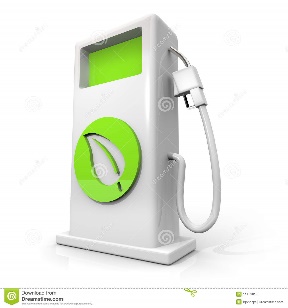 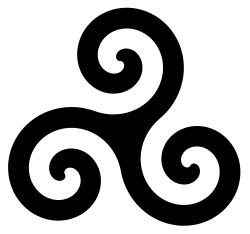 MOTORES DE COMBUSTÃO INTERNA.
Motores de combustão externa
Funcionamento do motor – 4 tempos
Diesel x gasolina
Questão enem
Um motor só poderá realizar trabalho se receber uma quantidade de energia de outro sistema. No caso, a energia armazenada no combustível é, em parte, liberada durante a combustão para que o aparelho possa funcionar. Quando o motor funciona, parte da energia convertida ou transformada na combustão não pode ser utilizada para a realização de trabalho. Isso significa dizer que há vazam
De acordo com o texto, as transformações de energia que ocorrem durante o funcionamento do motor são decorrentes de a
A - liberação de calor dentro do motor ser impossível.
B - realização de trabalho pelo motor ser incontrolável.
C - conversão integral de calor em trabalho ser impossível.
D - transformação de energia térmica em cinética ser impossível.
E  - utilização de energia potencial do combustível ser incontrolável.